Offences
Law 30
Offences Against People
Assault - Intentionally using force against another person, threatening someone, and displaying a weapon when begging or interfering with another person’s movements.
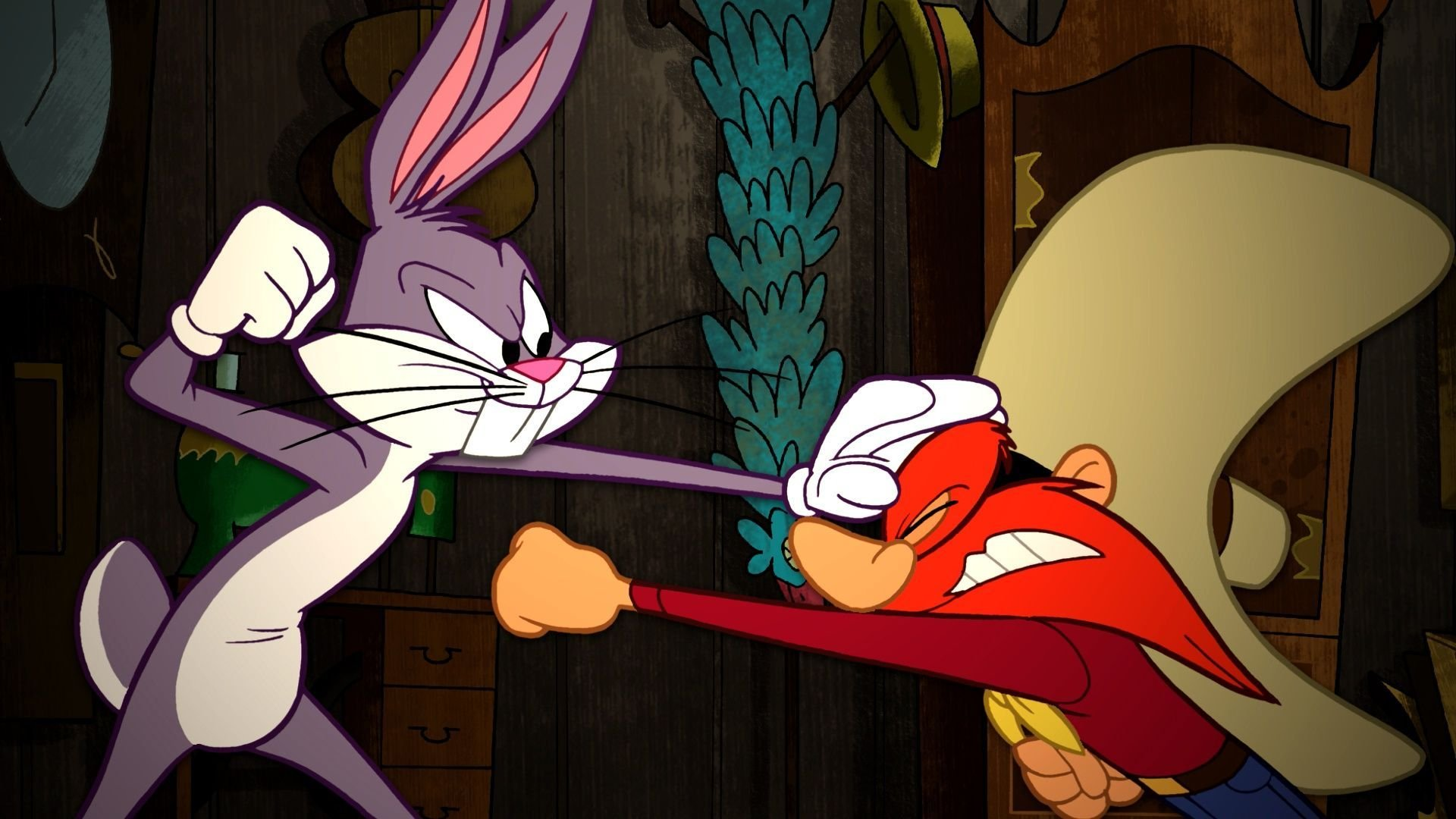 Offences Against People
Criminal Negligence
If there is no intent, an act is deemed an accident.
The exception is when a person is negligent or reckless in the harm of another.
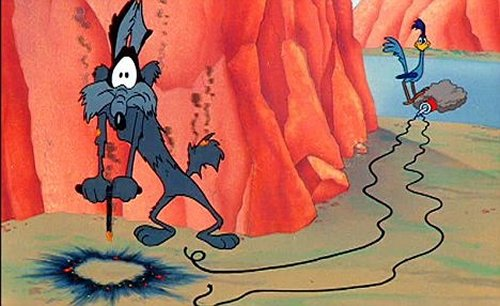 Degrees of Assault
Assault
Assault Causing Bodily Harm – serious injuries, may include a weapon
Aggravated Assault – most serious; wounding, maiming, disfiguring, etc.

Sexual Assault
Guess The Assault
Offences Against Property
Theft – taking or using property that doesn’t belong to you
If the property is worth over $1000 the maximum penalty is 2 years in prison
Robbery – includes threats, violence or weapons
Maximum punishment for robbery is life in prison
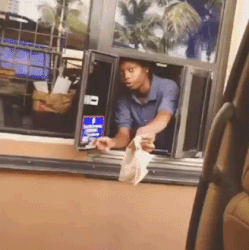 Offences Against Property
Break and Enter – illegally breaking into and entering someone elses home. 
Maximum penalty is 10 years in prison
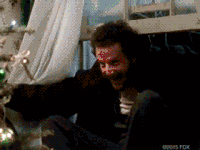 Offences Against Property
Mischief – deliberately damage or destroy another person’s property
This is a hybrid offense.  If the damage exceeds $1000 it becomes an indictable offence
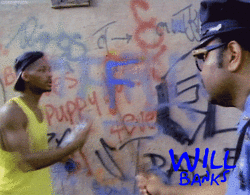 Offences Against Property
Fraud – intentionally deceiving the public or an individual so as to cause a loss to the public or individual
If the offence is over $1000 it becomes indictable
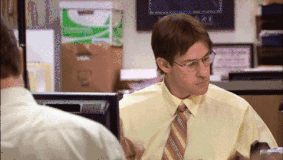